Būvniecības informācijas sistēma (BIS)
2017. gada 11. aprīlis
BIS šodien
>10K  lietotāju
25 e-pakalpojumi
>100 lietotāju
6 reģistri
Būvkomersantu
Būvspeciālistu
Neatkarīgo ekspertu
Būvinspektoru
Namu pārvaldnieku
Ēku energosertifikātu
>100 lietotāju
137 definētās atskaites
>600 lietotāju
>23K būvn.lietu
2
BIS arhitektūra
Būvniecībā 
iesaistītie
Saskarnes ar Valsts nozīmes reģistriem (IeR, UR, VZD kadastrs, LĢIA kartes, Adrešu reģistrs, VVDZ, TAPIS)
Valsts nozīmes atbalsta sistēmas (e-parakstītajs, maksājumu modulis, vienotā autorizācija - VRAA)
BIS publiskais 
portāls
BIS publiskie pakalpojumi
BIS reģistru modulis
Būvniecības atbalsta modulis
Dinamisko atskaišu modulis
Sertifikācijas
iestādes
Speciālistu sertifikātu reģistrs
Būvvaldes
Reģistru iestāde (BVKB)
Būvkomersantu reģistrs
3
Aktivitātes
BIS pārņemšana
Atbalsta funkciju nodrošināšana ar BVKB resursiem
Sadarbības līguma noslēgšana ar EM

BIS uzturēšana
Līgumu pārslēgšana ar pašvaldībām un sadarbības partneriem
BIS apmācību un uzturēšanas plāna izstrāde
Uzturēšanas līguma noslēgšana
Nelielas funkcionalitātes izmaiņas
Apmācību un informatīvo materiālu nodrošināšana

BIS attīstība (ERAF)
Detalizētā projekta apraksta (DPA) izstrāde
DPA saskaņošana ar sadarbības partneriem, LPS, LLPA un VARAM 
Pieteikuma sagatavošana un iesniegšana CFLA
Iepirkuma dokumentācijas sagatavošana
Līguma noslēgšana par ERAF projekta īstenošanu:
E-saskaņošanas funkcionalitātes izstrāde		
Lietotāja interfeisa uzlabošana 
Vairāku procesu pilnveide
Saskarņu attīstīšana ar citām VIS
Analītiskās funkcijas
Apziņošanas funkcionalitātes pilnveide
Jaunu moduļu izstrāde
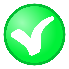 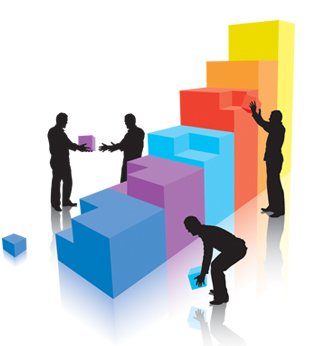 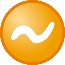 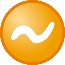 4
Aktivitātes uzturēšanas atbalsta ietvaros
5
BIS attīstība (ERAF)
Darba kārtība:
Testētāji 
(2-3 pašvaldības)
Izstrādātājs
6
Darba grupas
Nepieciešamas darba grupas 1.posmā (E-saskaņošana):
Pilnvarošanas process BIS-ā

Standarti elektronisko būvprojektu iesniegšanai

Tehniskā funkcionalitāte būvprojektu lejupielādei BIS-ā

Inženierkomunikāciju turētāju darba vieta

Elektronisko būvprojektu saskaņošanas process

DVS-BIS saskarnes pilnveide
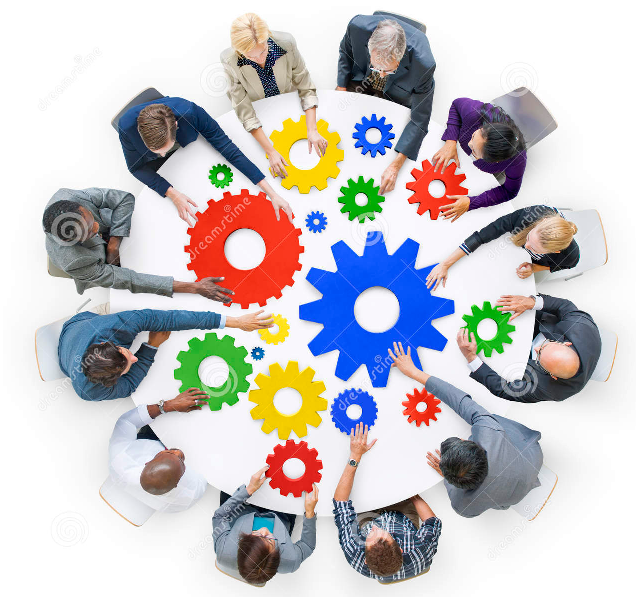 7
Darba grupas (I)
Pilnvarošanas process BIS-ā
8
Darba grupas (III)
Standarti elektronisko būvprojektu iesniegšanai
9
Darba grupas (IV)
Tehniskā funkcionalitāte būvprojektu lejupielādei BIS-ā
10
Darba grupas (V)
Inženierkomunikāciju turētāju darba vieta
11
Darba grupas (VI)
Elektronisko būvprojektu saskaņošanas process
12
Darba grupas (VII)
DVS-BIS saskarnes pilnveide
13
Darba grupas (VII)
Darbības principi (projekts):

Darba grupas darbu koordinē BIS ERAF konsultanta pārstāvis.

Darba grupas sēdes notiek reiz mēnesī.

Komunikācija darba grupas ietvaros notiek elektroniski.

Dalībnieki izstrādā «tehniskā risinājuma» projektu, saskaņo to darba grupas ietvaros un prezentē BIS padomē.
14
Projekta īstenošanas laika grafiks
15
BIS attīstības laika grafiks
16
BIS attīstība. E-saskaņošana.
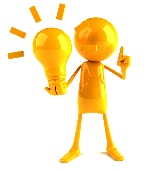 Būvvalde
Klients
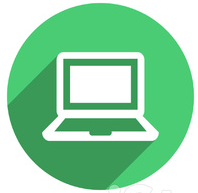 E-forma + E-paraksts
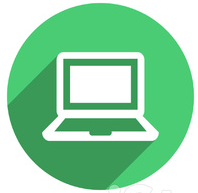 E-forma + E-paraksts
E-mail vai papīrs
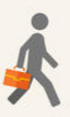 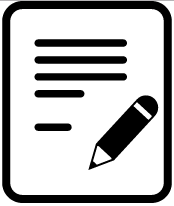 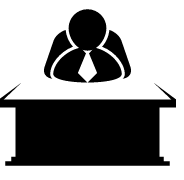 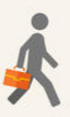 E-mail vai papīrs
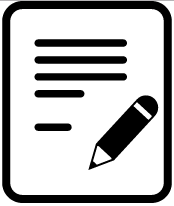 Papīrs
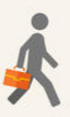 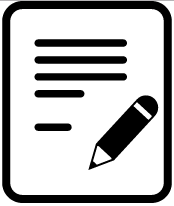 Papīrs
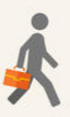 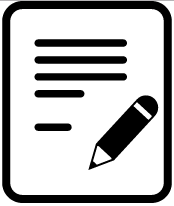 Inženierkomunikāciju turētāji
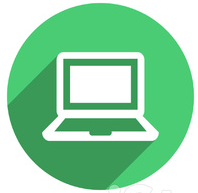 E-forma + E-paraksts
Papīrs
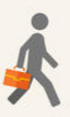 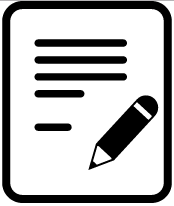 E-forma + E-paraksts
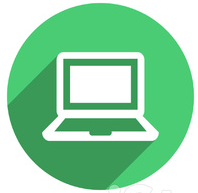 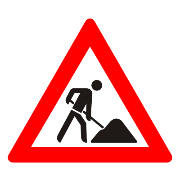 17
E-saskaņošana
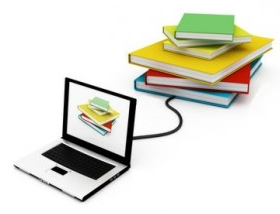 Būvprojekta pasūtītāja darba vietas pilnveidePilnvarošanas iespēja ar dažādām pieejas tiesībām;Būvniecības dokumentācijas augšupielāde BIS;Būvniecības procesu un dokumentu pārskats (dokumentu statuss, termiņi, apziņošanas serviss, atskaites);Ātrās komunikācijas līdzeklis.
Būvvalžu darba vietas pilnveideBūvniecības procesu un dokumentu pārskats (dokumentu statuss, termiņi, apziņošanas serviss, atskaites);Būvniecības dokumentācijas saskaņošana;Ātrās komunikācijas līdzeklis;Darba uzdevumu deleģēšanas un pārraudzības pilnveide.
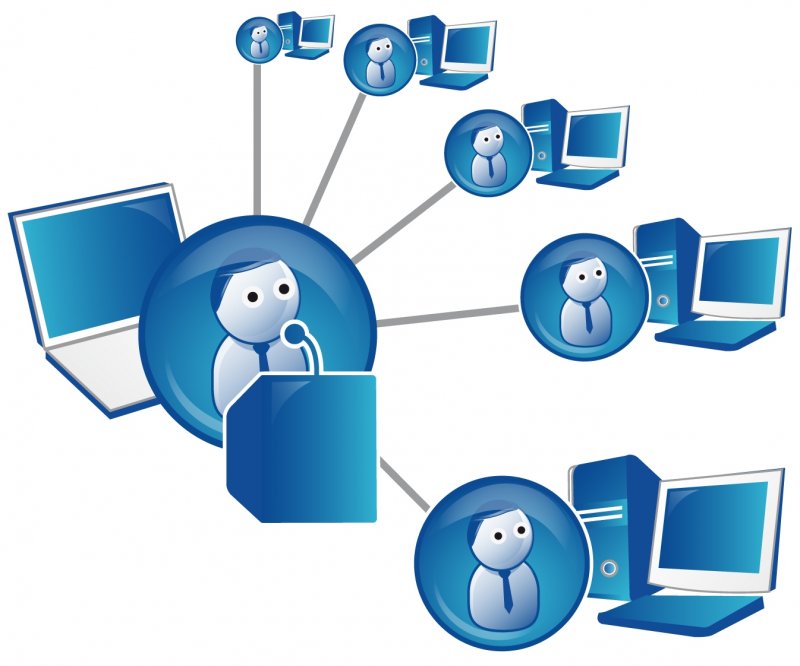 Inženiertīklu turētāja darba vietas izveidePieprasījumu par tehniskajiem noteikumiem saņemšana;Tehnisko noteikumu izdošana;Būvniecības dokumentācijas pieejamība;Papildus informācijas pieprasīšana;Darba uzdevumu pārskats (statuss, termiņi, apziņošanas serviss, atskaites);Būvniecības dokumentācijas saskaņošana;Ātrās komunikācijas līdzeklis.
18
Būvniecības procesa uzraudzības pilnveide
Būvniecības procesa uzraudzības pilnveideBūvniecības dalībnieku darba vietas pilnveide/izveide;Būvniecības procesu un dokumentu pārskats (dokumentu statuss, termiņi, apziņošanas serviss, atskaites);Būvniecības dokumentācijas pieejamība;Būvniecības dokumentācijas izmaiņu pieprasījumi ;Ātrās komunikācijas līdzeklis;Saskarnes ar VZD un ZG pilnveide (ne agrāk kā risinājums tiks iestrādāts partneru pusē);Saskarnes ar TAPIS pilnveide (ne agrāk kā risinājums tiks iestrādāts partneru pusē).
Uzraugošo iestāžu darba vietas pilnveideBūvniecības procesu un dokumentu pārskats (dokumentu statuss, termiņi, apziņošanas serviss, atskaites);Uzdevumu deleģēšana un informācijas apmaiņa;Darba uzdevumu pārskats (statuss, termiņi, apziņošanas serviss, atskaites);Būvniecības dokumentācijas saskaņošana;Ātrās komunikācijas līdzeklis.

Apziņošanas sistēmas uzlabošana
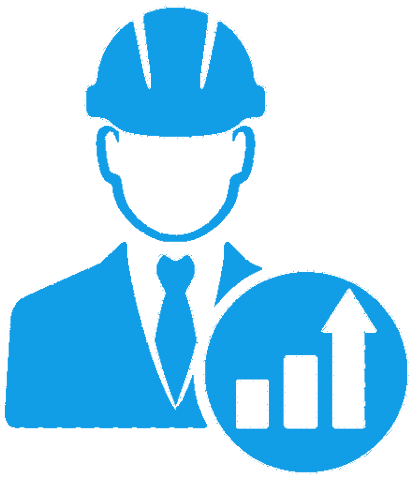 19
Būvju ekspluatācijas uzraudzības ieviešana
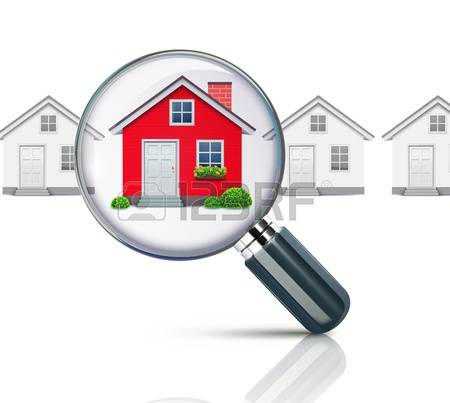 Būvju ekspluatācijas uzraudzības ieviešanaBūvniecības dalībnieku darba vietas pilnveide;Būvniecības procesu un dokumentu pārskats (dokumentu statuss, termiņi, apziņošanas serviss, atskaites);Būvniecības dokumentācijas pieejamība;Būvniecības dokumentācijas izmaiņu pieprasījumi;Ātrās komunikācijas līdzeklis.
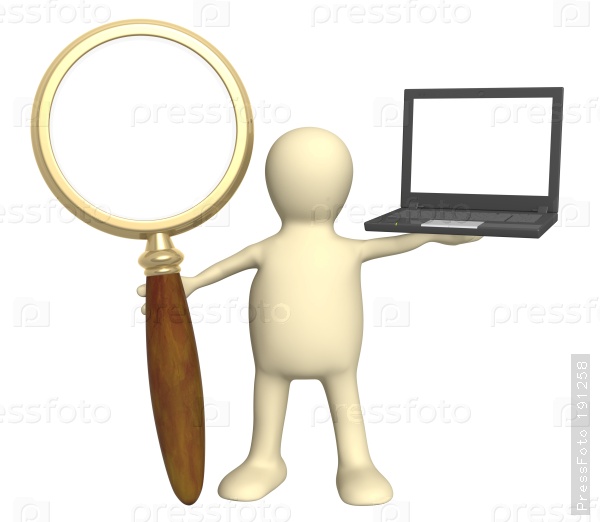 Uzraugošo iestāžu darba vietas pilnveideBūvniecības procesu un dokumentu pārskats (dokumentu statuss, termiņi, apziņošanas serviss, atskaites);Uzdevumu deleģēšana un informācijas apmaiņa;Darba uzdevumu pārskats (statuss, termiņi, apziņošanas serviss, atskaites);Būvniecības dokumentācijas saskaņošana;Ātrās komunikācijas līdzeklis.
20
Ēku energoefektivitātes pārvaldības pilnveide
Uzņēmumu energoauditoru reģistra izveideEnergoauditoru reģistrēšanas funkcionalitāte;Reģistrā iekļauto energoauditoru lomu un tiesību konfigurēšana un administrēšana.

Uzņēmumu energoauditu pārskatu reģistra izveideFunkcionalitāte uzņēmumu energoauditu rezultātu reģistrēšanai un apstrādei;Energoauditu reģistra publiskošanaValsts attīstībai nepieciešamo energoauditu rezultātu analīzes atbalsts, t.sk. energoefektivitātes pasākumu rezultātu analīze, publiskojot rezultātus.
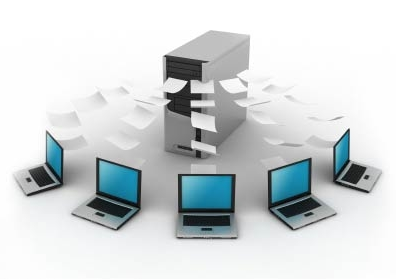 Lielo uzņēmumu un lielo elektroenerģijas patērētāju datu uzkrāšana un analīze
21
Būvspeciālistu datu pārvaldības pilnveide.Būvju un būvizstrādājumu galvenās raksturojošās informācijas uzturēšana.
Būvspeciālistu darba vietas uzlabošanaBūvspeciālistu uzraudzības vides uzlabošana (t.sk. elektroniskas saziņas nodrošināšana, jaunas meklēšanas iespējas, automātisko atgādinājumu nosūtīšana);Būvspeciālistu maksājumu pārvaldība, t.sk. nodrošinot iespēju veikt būvspeciālistu sertificēšanas institūcijas pakalpojuma apmaksu BIS publiskajā portālā.

Publiski pieejamas būvizstrādājumu atbilstības standartu informēšanas platformas izveide
Informēšanas platformā būs pieejama aktuāla informācija par visiem spēkā esošajiem būvizstrādājumu atbilstības standartiem, nodrošinot ērtu standartu meklēšanu un filtrēšanu atbilstoši kritērijiem.

Saskarnes izveide ar VIISInformācijas par izglītību saņemšana no valsts reģistriem.
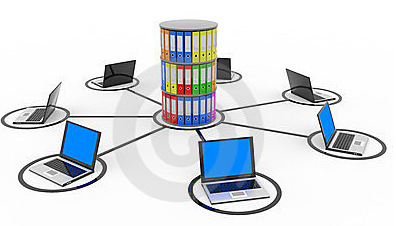 22
Būvniecības valsts kontroles birojs
Jautājumi?